Träningsläger HK Lidköping
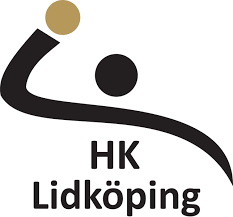 1-3/9 2023
Målsättning för säsongen 23/24
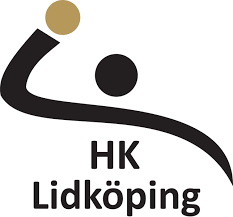 Vad är målsättning för säsongen? (Individuellt)
Vad är målsättningen för säsongen? (Lag) 
Vad krävs för att vi ska nå dessa målen? (spegeln)

Diskutera i 20 min
[Speaker Notes: Topp 5 säsong 1
Div 1 säsong 2

Sätta seriens bästa försvar & kontringsspel
Skapa en vinnande kultur. Spelare vill komma och spela för HKL]
Hur ska vi nå våra mål?
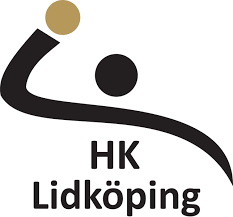 Kultur
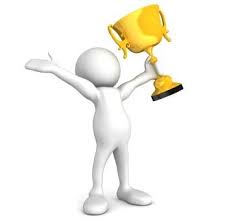 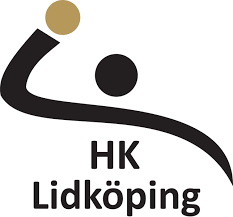 VART = Top5 med sikte på div1
VAD
HUR = Kultur
Träna 4ggr/veckan
Förberedelse (träning & match)
Grundspel
Tävla
Laget före Jaget
Utveckling
[Speaker Notes: Kultur
Gör mina lagkamrater bättre
Tar ansvar hela vägen
Alltid 110%
Glädje
Vilja
Älskar att tävla
Respekt 
Utveckling 

Vad är okej frånvaro?]
Workshop kring HUR
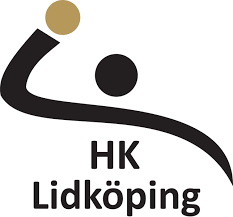 3-5 värderingar som är viktigt för oss som lag för att nå VART
Vad betyder respektive värdering rent konkret?

Diskutera i 30 min
Försvarsspel
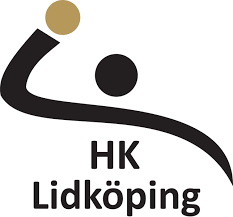 Försvarsspel
Offensivt 6-0 plan A
5-1 som plan B

Plan 
Aktivt/bollcentrerat försvarsspel (mellan boll & mål)
Vi styr motståndarna ditt vi vill
Alla vet HUR vi försvarar/agerar i given situation
Alla är aktiva i försvaret
Vad vill vi

Stressa motståndarna till misstag
Vill kontra & ställa om
Få stopp på spelet så ofta som möjligt ”börja om”
Avslut brett i zon2 & 1 (stressat)
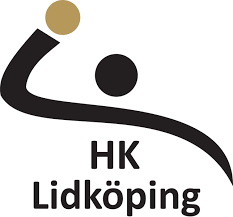 [Speaker Notes: Gå igenom HUR vi försvarar som grund]
Vanligaste starterna vi kommer möta i match
Rundgång
Jugge (isärdrag)
Jugge Barca
Mittväxel
Kantinspring (övergång)
Övergång från 9m (Bonus)
Rullespel
(6m5)
(7m6)
1, Hur ska vi försvara mot respektive rörelse? 
2, Hur ska respektive lagdel agera? 
3, Vart vill vi ha avslutet och varför?
[Speaker Notes: Gå ihop i 4-4 och workshop i 10 min sedan]
Anfallsspelet
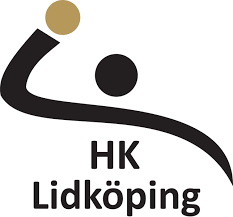 Anfallsspel
Plan
Använda alla spelarna
Brettspel ink k6
Tydlig anfallstart med syfte
Sätt rätt spelare i bra läge
Alla ska veta VAD vi ska göra och VARFÖR?
Disciplin

Syfte
Alla vet vad vi ska göra
Minska tekniska fel & kontringar
Lugn & självförtroende
Starter
Rulle 1,3,4
Mittväxel
Jugge barca, Jugge, Jugge växel
Rundgång
Bonus
Kantövergång (Finsk)
7m6 (Kroatien)
6m5 (Två m6)
Workshop – Vilken start ska vi spela?
3–3 försvar
3-2-1 försvar
5-1 försvar
6-0 (offensiva 2:or)
6-0 (offensiva 3:or)

Vilken start är bäst mot respektive försvar? Varför? 
Vad är viktigt för att lösa respektive försvar?
[Speaker Notes: Gå ihop 3-3 och diskutera lösningar]
Tillsammans!